Nataša Kiš (Novi Sad)

Filozofski fakultet
Univerzitet u Novom Sadu

natasab@ff.uns.ac.rs

Andrićeva privatna pisma – komunikacijske, stilske i pragmatičke osobenosti
16. simpozijum, Andrićevo pismo
Grac, 19. 10. 2024.
Uvod
Predmet i zadaci analize
Korpus
Struktura epistolema
Pisma
Dopisnice / poštanske karte
Razglednice
Ton pisama, teme i motivi
Zaključne napomene
Izvori
2
Uvod
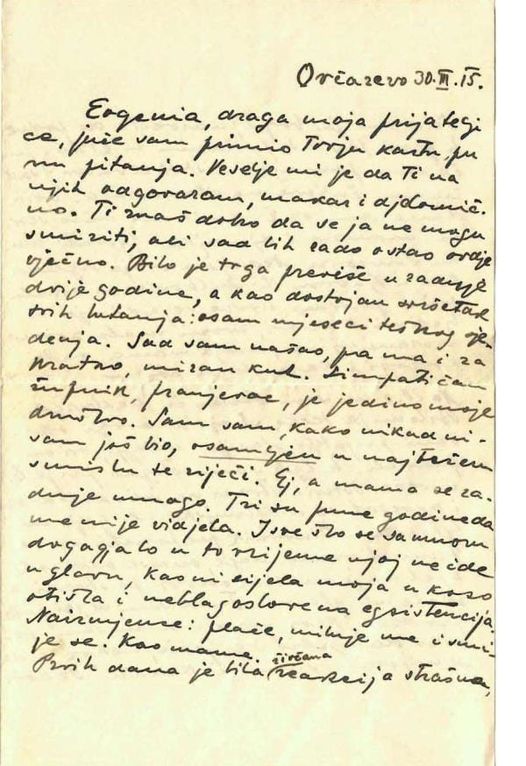 Privatna pisma

Stilske i komunikacijske 
   osobenosti
3
Predmet i zadaci analize
Analiza elementi poetike epistolarnosti: struktura, teme i motivi, kao i različitost jezičkih formi upotrebljenih u oblikovanju epistolema
Izdvajanjem osnovnih elemenata Andrićeve poetike epistolarnosti saznati više o samom Andriću u drugačijoj ulozi, ne kao pisca, publiciste, diplomate, već kao prijatelja, druga, poslovnog saradnika.
4
Korpus
Korpus čini oko 210 privatnih pisama, oko 80 razglednica i 22 poštanske karte
Primaoci:
Zdenka Marković (118 epistomela: oko 98 pisama i oko 20 razglednica)
Vera Stojić (87 epistolema: 49 pisama, 37 razglednica, 1 dopisnica)
Setislav Cvijanović (49 epistolema: 33 pisma, 11 dopisnica, 5 razglednica) 
Vojmir Durbešić (42 epistoleme: 23 pisama, 10 dopisnica, 9 razglednica)
Milutin Popović (10 epistolema: 3 pisma, 7 razglednica)
Borivoje Jevtić (8 epistolema: 6 pisama, 2 razglednice)
5
Struktura epistolema
Mesto i datum
Oslovljavanje primaoca 
Formule započinjanja
Formule završavanja
Potpis autora pisma
6
Pisma
Mesto i datum
iznad teksta pisma desno ili ispod teksta pisma na levoj strani
Zagreb, 25. IV 1913. (VD)
U Višegradu, 28. IX. 1913. (VD)
Herceg-Novi, 7. juna 1964. (VD)
Beograd 25 oktobra 1931 (BJ)
Marseille 10 febr. 1927. (VS)
Rogaška Slatina, 15. VII. 1955 g. (VS)
Rogaška Slatina, 23. VII 57 g. (VS)
Graz, 3. IX. 24. (ZM)
7
Obraćanje primaocu
Vojmir Durbešić
Dragi gosparu; Dragi moj; Dragi prijatelju; Dragi moj prijatelju; Moj dragi prijatelju!; Cenjeni prijatelju Vojko; Dragi; Dragi Vojko; Vojko, dragi prijatelju!; Vojko, moj dragi prijatelju!
Milutin Popović
 Dragi Milutine; Dragi moj Milutine
Borivoje Jevtić 
Dragi Bora; Dragi Boro
8
Vera Stojić
Draga Vero; Draga gđo. Vera; Draga gđo Vera; Draga Vera; Draga Vjero 

Zdenka Mrković
Draga gospođice

Svetislav Cvijanović
Dragi g. Cvijanović
9
Potpis pošiljaoca
Vojmir Durbešić
Ivo; Ivo Andrić; Tvoj Ivo Andrić; Tvoj Ivan; Tvoj Ivo; Tvoj Iv.An.; Grli te Ivan; Voli te tvoj Ivo Andrić; Voli te tvoj Ivo; Voli te tvoj Iv An; Voli te tvoj Ivan; Voli te Iv.An.; Iv.An.; IvAn; Ivo An.; Pozdrav Ivo; Mnogo te voli Iv.An.; Tvoj stari Ivo; Voli te i pozdravlja Iv.An.; Do vidjenja Iv.An. 
Milutin Popović
Tvoj Ivo; Ivo Andrić; vaš Ivo; vaš Ivo Andrić 
Borivoje Jevtić 
-  Tvoj Ivo; Tvoj Ivo Andrić; Ivo Andrić; Ivo; Milica i Ivo Andrić
10
Vera Stojić
vaš Ivo Andrić; vaš Šjor Ivo

Zdenka Marković
Vaš Ivo Andrić; Vaš Iv. An.; Ivo Andrić; Vaš stari prijatelj Ivo Andrić; Vaš I. Andrić i I. Andrić

Svetislav Cvijanović
Vaš Ivo Andrić; Ivo Andrić
11
Početak komunikacije – formule započinjanja
Cvijanović
blagodarim na pažnji i čestitkama. (SC, 1 – 1920)
pisao sam Vam iz Dubrovnika, ne znam da li ste primili, jer do danas nemam ništa od Vas. (SC, 10 – 1920)
neki dan sam Vam pisao kartu, (SC, 22 – 1921)
danas sam primio Vaše pismo. (SC, 23 – 1921)
primio sam knjige i poslednju kartu. (SC, 33 – 1922)
12
Marković
u hitnji, i pred polazak pišem Vam ovaj list koji ujedno ima da bude i odgovor na Vaš list i kartu iz Srema. (ZM, 14 – 1918)
blagodarim na sjećanju. (ZM, 17 – 1918)
zalud Vas očekivah tri dana; juče sam bio u Novom. (ZM, 19 – 1918)
stigao sam konačno kući. (ZM, 28 – 1919)

blagodarim na listu i pozdravima. (ZM, 8 – 1918)
pisah Vam neki dan, ne znam da li ste primili. (ZM, 11 – 1918)
blagodarim na listu i dobroti. (ZM, 13 – 1918)
zdravo i dobro sam stigao, već se donekle i sjestih. (ZM, 15 – 1918)
neki dan sam primio Vaše pismo od 22. V. (ZM, 24 – 1919)
danas sam primio Vašu kartu iz Aflenza. (ZM, 59 – 1920)
zatekao sam Vaše pismo i kartu ovde, i mnogo Vam hvala. (ZM, 84 – 1922)
neki dan sam Vam pisao i zahvalio na sećanju i čestitkama (ZM, 115 – 1930)
13
Stojić
ovaj čas sam primio vaše pismo od 17. O. M. (VS, 4 – 1926)
hvala vam veliko na poslednjem pismu. (VS, 22 – 1927)
da Vam se javim sa dve reči. (VS, 40 – 19255)
primio sam vaše ekspr. pismo od 14 o. M. (VS, 73 – 1965)
Zdravo smo i dobro stigli, a za nama i Baka. (VS, 74 – 1965)
 
hitam da vam se javim, dok ste još u Beogradu. (VS, 2 – 1926)
odavno vam se nisam javio i ako sam često mislio na vas. (VS, 17 – 1927)
umesto neki anzihste karte sa plavim morem šaljem vam ovu prozaičnu poštansku hartiju, jer karata nemam, kao znak života iz Miločera.
Nadam se da ste se vratili i odhnuli od vašeg dvostrukog kongresa. (VS, 59 – 1963)
14
redom primih tvoje karte, (VD, 10 – 1913)
meni je upravo ugodan teret da ti moram pisati. (VD, 14 – 1913)
život je u zadnje vreme tako napako pošao da ti nisam mogao nikako odgovoriti na tvoje lepe karte. (VD, 16 – 1913)
nešto ti a nešto pokvarena pruga učiniše da tek danas primih tvoj list. (VD, 21 – 1913) 
ne dostižem da ti pišem kako sam, (VD, 25 – 1913)
svoju odluku da ti pišem o nekim namjerama promijenih radi nemira i slabosti u sebi i radi toga što ćemo se najdulje kroz mjesec dana vidjeti. (VD, 28 – 1913)
blagodaran sam ti na brizi i pažnji. (VD, 31 – 1913)
hvala na knjizi koju sam pročitao, u koliko je nisam već poznavao, na dušak i sa zadovoljstvom. (BJ, 4 – 1930)
Očigledno, ne može bez iznenađenja. (BJ, 8 – 1958)
15
Blagodarim na uslugama i brizi. (VD, 22 – 1913)
prilično dugo je izostao tvoj list. (VD, 26 – 1913)
tek se povratih s puta i zatekoh tvoj list. (VD, 30 – 1913)
oprosti što ti tek danas odgovaram na tvoje pismo od 4 o.m. (VD, 40 – 1938)
hvala na ljubaznoj čestitci. (VD, 41 – 1962)
hvala na pismu od 28 pr. meseca, koje mi je stiglo ovamo. (VD, 42 – 1964)
odavno nemam od tebe nikakvih vesti. (MP, 4 – 1933)
još jednom hoću da ti zahvalim na srdačnom dočeku i preko tebe svima prijateljima, (BJ, 5 – 1931)
16
Završetak komunikacije – formule završavanja
Sa najboljim željama i čestitkama, pozdravlja tebe i tvoje (MP, 8 – 1937)
Pozdravi sve poznanike i javi se. (BJ, 2 – 1920)
Sa najlepšim željama i srdačnim pozdravima mami, gospođi i tebi, ostajem tvoj stari drug. (BJ, 4 – 1930)
Tebe i tvoje pozdravlja srdačno (BJ, 5 – 1931)
Srdačno vaš (VS, 10 – 1926)
Još jednom Vam želi sve najbolje i pozdravlja Vas srdačno (VS, 13 – 1927)
Srdačno Vas pozdravlja iskreno (VS, 35 – 1946)
Vama i vašoj mami želi sve nabolje (VS, 36 – 1947)
Svako dobro. (VS, 43 – 1957)
Primite, zajedno sa vašom mamom, srdačne pozdrave od Bake, Milice i vašeg (VS, 59 – 1963)
17
Vama i vašoj mami od Milice i mene mnogo pozdrava. (VS, 73 – 1965)
Puno pozdravite sve Vaše. (ZM, 5 – 1918)
Javite mi se često i pozdravite svoje. (ZM, 8 – 1918)
Javite se i pozdravite sve Vaše. (ZM, 12 – 1918)
Vas i sve Vaše srdačno pozdravlja (ZM, 27 – 1919)
Pozdravite srdačno sve Vaše. Javite se. S mnogo pozdrava (ZM, 91 – 1923)
 Do viđenja (SC, 1 – 1920)
Pozdravite Vašu gospođu i sve naše zajedničke znance. (SC, 3 – 1929)
Izvestite me, molim Vas, o svemu i pozdravite sve znance (SC, 5 – 1920)
Vas i Vaše srdačno pozdravlja (SC, 8 – 1920)
18
Durbešić
Mnogo te voli i pozdravlja (VD, 1 – 1912) 
nežno te pozdravlja (VD, 4 – 1912)
Očekujem tvoj odgovor i mnogo te volim (VD, 6 – 1912)
Javi mi se u moju samoću. Pisaću opširno. ! (VD, 10 – 1913)
Budi dobar i piši  i kako si i šta radiš. Voli te i pozdravlja (VD, 16 – 1913)
Očekujem naskoro tvoj list. (VD, 17 – 1913)
Učini sve što te moljah i piši mi odmah. (VD, 18 – 1913)
Jedan si od rijetkih koje volim i koji me vole. (VD, 24 – 1913)
Piši o svemu što me interesuje. (VD, 27 – 1913)
Ne mogu ti ni jedne lepe reči napisati nego te pozdravljam. (VD, 30 – 1913)
Srdačno Te pozdravlja tvoj stari drug. (VD, 40 – 1938)
Sa prijateljskim pozdravima tvoj stari (VD, 42 – 1964)
19
Dopisnice / poštanske karte
Dragi g. Cvijanović,
primio sam Vukove pesme. Hvala. Naredio sam da vam predaju 1000 din. zadržite ih dok vam ne javim da ih pošaljete mami u Sarjevo. Je li vam štogod predao Glasnik? Molim pošaljite mi odmah St. Stanojevića Istoriju SHS.
Pozdravlja vas
Ivo Andrić
Bukurešt 2. XI. 22.
20
Vojko, dragi prijatelju. Dobro je da si telegrafirao, jer sam te izlazeći uzalud na stanicu mnogo blagosiljao svojim po zlu poznatim rečnikom. A moji drže da si zaboravan kao i ja i da si prosto zaboravio doći, tako da si si već pripravio glas učena čovjeka. A sad ozbiljno. Kad htjedneš doći javi u oči onog dana telegrafski i onda dođi, ali istinski, a ne da praviš manevre s mojom – i onako sakatom – gostoljubivošću. Nadam se da dugo ne ću čekati tvoj telegra.
Voli te i pozdravlja Iv.An.
21
Razglednice
Šaljem ti pozdrave na ovoj vanredno dubokoj slici. Draga mi je i nazvao sam je Tuga i lepota života!
Razumljivo da mnogo žaljim gde radi neprimamljive perspektive u tvom pismu i radi osrednje sume novce neću u Beč. Otići ću kudgod drugde. Tek da se ode. Ako mi napišeš radovaću se! 
Voli te Ivo Andrić (VD, 7 – 1912)


Dobro sam putovao i živ i zdrav stigao i već počeo stari život. Ovde sve po starom. Nadam se da ste dobro i zdravo i srdačno Vas, zajedno sa Vašima pozdravlja
	Ivo Andrić (ZM, 49 – 1920)
22
Posle boravka u Dubrovniku morao sam u Sloveniju i nisam mogao da vas vidim kao što sam se nadao. 
Seća vas se i pozdravlja srdačno iz ovih lepih krajeva
 vaš Ivo (MP, 5 – 1933)


Na polasku za Rim, nakon nekoliko lijepih dana u Dubrovniku, srdačno pozdravlja Vas i Vaše 
Ivo Andrić (ZM, 48 – 1920)
23
Trieste 3 VIII 26
R.Consolato generale SCS
Dragi Milutine, ovde sam došao poslom na nekoliko dana. Mislim na vas koji se odmarate u mirnom Višegradu, i sve vas pozdravlja 
tvoj Ivo (MP, 1 – 1926)

 
Dragi g. Cvijanović,
priredio sam Đerzaleza za štampu. Očekujem da mi javite Vaše uslove, broj primeraka i t.d.
Spremate li štogod novo? Pozdravite sve moje poznanike. 
Vas i Vaše srdačno pozdravlja 
Ivo Andrić (SC, 24 – 1921)
Rim 6. X. 21.
24
Ton pisama, teme i motivi
ti / VI

Pisma Veri Stojić
 Nadam se da ste zdravo i dobro, da nemate suviše brige i posla oko vaše mame (koju pozdravljam) i da se još kupate na Savi. (VS, 40 -1955)
Nadam se da će sa vašom mamom sve dobro ići i da ćete moći putovati kao što zaslužujete na letnji odmor, to ste Vi. (VS, 78 – 1966)
Nadam se da ćete ipak nekako moći i ovog leta na vaš Brač i na odmor koji Vam je toliko potreban.
25
Pisma Zdenki Marković

Mnogo me veselite ako mi više pišete (najvolio bih da ste tu pa da razgovaramo). (ZM, 16 – 1918)
„Cortis“ je jedno od najdražih djela, čitao sam ga davno i s rijetkim užitkom; znači: da me odista dobro poznajete. (ZM, 17 – 1918)
I što je najgore moram i ja s njim da odem a Vi znate da je za mene kafana i inferno jedno te isto. (ZM, 31 – 1919)
Vi ćete razumijeti, kad Vam kažem da mi nije lako. (ZM, 111 – 1927)
26
Zaključne napomene
U Andićevim epistolemama postoje manje ili više ujednačeni strukturni elementi, ali specifičnosti u strukturi pisama, dopisnica i razglednica, njihov sadržaj, teme i motivi, kao i sam jezički izraz zavise prvenstveno od odnosa koji Andrić ima prema primaocima pisama a koji se u često menja tokom vremena.
27
Izvori

Andrić 2011: Андрић, Иво. Писма (1911‒1973). Сабрана дела у двадесет књига, књ.19. Београд.
28
Hvala na pažnji!
29